Intelligent Systems (AI-2)

Computer Science cpsc422, Lecture 25

March 17, 2021
CPSC 422, Lecture 25
Slide 1
[Speaker Notes: Lecture 26]
422 big picture
StarAI (statistical relational AI)
Hybrid: Det +Sto
Prob CFG
Prob  Relational Models
Markov Logics
Deterministic
Stochastic
Belief Nets
Logics
Approx. : Gibbs
First Order Logics
Markov Chains and HMMs
Forward, Viterbi….
Approx. : Particle Filtering
Ontologies
Query
Undirected Graphical Models
	Markov Networks
  Conditional Random Fields
Full Resolution
SAT
Markov Decision Processes  and  
Partially Observable MDP
Planning
Value Iteration
Approx. Inference
Representation
Reinforcement Learning
Applications of AI
Reasoning
Technique
CPSC 422, Lecture 35
Slide 2
[Speaker Notes: Breadth and Depth]
NLP Practical Goal for FOL: the ultimate Web question-answering system?
Map NL queries and the Web into FOL so that answers can be effectively computed
What African countries are not on the Mediterranean Sea?
Was 2007 the first El Nino  year after 2001?
information extraction
parsing
λ calculus
applied
named entity recognition
NL
query
syntax
tree
“FOPC”
query
KB
Web
relation identification/extraction
CPSC 422, Lecture 25
3
Linguistic Knowledge-Formalisms NLP Map
State Machines (and prob. versions)
(Finite State Automata, Finite State Transducers, Markov Models, CRFs)
Neural Models, Neural Sequence  Modeling
Morphology
Machine Learning
Syntax
Rule systems (and prob. versions)
(e.g., (Prob.) Context-Free Grammars)
Semantics
Pragmatics
Discourse and Dialogue
Logical formalisms (First-Order Logics, Prob. Logics)
AI planners (MDP Markov Decision Processes, Reinforcement learning)
4
CPSC 503, Lecture 1
[Speaker Notes: My Conceptual map – arrows are just to show that the mapping is messy and fluid….
Machine learning is used to learn the probabilistic models automatically from data
Typically lots of text, often annotated with some useful information for the target task]
Learning Goals for today’s class
You can:
Explain what is the syntax of a Natural Language
Formally define a Context Free Grammar
Justify why a CFG is a reasonable model for the English Syntax
Apply a CFG as a Generative Formalism to
Generate strings in the language given a CFG
Impose structures (trees) on strings in the language (i.e. Trace Top-down and Bottom-up parsing on sentence given a grammar) 
Reject strings not in the language (also part of parsing)
CPSC 422, Lecture 25
Slide 5
Lecture Outline
English Syntax
Context Free Grammars 
Parsing
CPSC 422, Lecture 25
6
Syntax of Natural Languages
Def. The study of how sentences are formed by grouping and ordering words
Part of speech: Noun, Verb….
It is so ……  The…… is
Example: 
Ming and Sue prefer morning flights
* Ming Sue flights morning and prefer
Groups behave as single unit with respect to 
Substitution they, it, do so
Movement: passive, question
Coordination  …. and ……
7
CPSC 422, Lecture 25
[Speaker Notes: Sentence formation how symbols of the language can be grouped and ordered together
Part of speech: whether a word is a noun, verb or an adjective
Based on Meaning/Inflection/Distribution
An Adjective is a word that can fill the blank in:
		It’s so __________.
A Noun is a word that can be marked as plural.
A Noun is a word that can fill the blank in:
		the __________ is
What is green?
		It’s so green.
		Both greens could work for the walls.	
		The green is a little much given the red rug.

Constituency: groups of words behave as a single unit or 
Based on:
<Substitution Test (they, it, do so)> 
<Movement Test>
<Coordination Test>

Words/phrases order (English SVO)]
Syntax: Useful tasks
Why should you care?
Grammar checkers
Basis for semantic interpretation
Question answering 
Information extraction
Summarization
Discourse Parsing
Machine translation
……
CPSC 422, Lecture 25
8
Key Constituents – with heads (English)
(Specifier) X (Complement)
Noun phrases
Verb phrases
Prepositional phrases 
Adjective phrases
Sentences
(Det) 	 N 	(PP)
(Qual)	 V 	(NP)
(Deg) 	 P 	(NP)
(Deg) 	 A 	(PP)
(NP)	 (I)	(VP)
Some simple specifiers
Category 	    Typical function		Examples
Determiner     specifier of N	       the, a, this, no..
Qualifier	    specifier of V	        never, often..
Degree word    specifier of A or P   very, almost..
Complements?
CPSC 422, Lecture 25
9
[Speaker Notes: All group/phrases share the same structure!
Sequence of words surrounding at least one noun
They appear in similar “environments” Before a verb
Substitution for PP location :“there”
Specifiers much more complex in general 
There are also Adjuncts: Adjuncts are head modifiers which may be added infinitely. For example, there is no limit on the number of adjectives which may be added to a noun: the big long red gruesome . . . limosine. The same is true of adverbs: Tweeky ran quickly, surreptitiously, . . . and unsuspectingly into Lance's arms.
The adjunct phrase is an X' node which contains an X' node. This allows for infinite recursivity, which distinguishes adjuncts from specifiers and complements.]
Key Constituents: Examples
(Det) 	 N 	(PP)
  the         cat   on the table
(Qual)	 V 	(NP)
  never       eat    a cat
(Deg) 	 P 	 (NP)
   almost      in	the net
(Deg) 	 A 	 (PP)
    very      happy   about it
(NP)	 (-)	(VP)
  a mouse    --	ate it
Noun phrases

Verb phrases

Prepositional phrases 

Adjective phrases

Sentences
CPSC 422, Lecture 25
10
[Speaker Notes: Sequence of words surrounding at least one noun
They appear in similar “environments” Before a verb

Substitution for PP location :“there”]
Context Free Grammar (Example)
Start-symbol
Non-terminal
Terminal
S -> NP VP
NP -> Det NOMINAL
NOMINAL -> Noun
VP -> Verb
Det -> a
Noun -> flight
Verb -> left
Backbone of many models of syntax
Parsing is tractable
CPSC 422, Lecture 25
11
[Speaker Notes: CFG are the backbone of many models of syntax
Powerful enough to express sophisticated relations among the words in a sentence
Parsing is computationally tractable

A CFG consist of a set of productions or rules
Each rule how symbol in the language can be grouped and ordered together
Terminal correspond to “words” in the language]
CFG more complex Example
Grammar with example phrases
Lexicon
CPSC 422, Lecture 25
12
[Speaker Notes: A CFG consist of a set of productions or rules
Each rule how symbol in the language can be grouped and ordered together
Terminal correspond to “words” in the language

S -> NP VP 
says
that there are units called S, NP, and VP in this language
that an S consists of an NP followed immediately by a VP
but does not say
that that’s the only kind of S
that this is the only place that NPs and VPs occur

In linguistics, the term nominal refers to a category used to group together nouns and adjectives based on shared properties. The motivation for nominal grouping is that in many languages nouns and adjectives share a number of morphological and syntactic properties.]
CFGs
Define a Formal Language (un/grammatical sentences)

Generative Formalism
Generate strings in the language
Reject strings not in the language
Impose structures (trees) on strings in the language
CPSC 422, Lecture 25
13
[Speaker Notes: As with FSAs and FSTs you can view these rules as either analysis or synthesis machines]
Context Free Grammar (CFG)
4-tuple (non-term., term., productions, start) 
 (N, , P, S)
P is a set of rules A; AN, (N)*
14
CPSC503 Winter 2020-21
3/17/2021
CFG: Formal Definitions
4-tuple (non-term., term., productions, start) 
 (N, , P, S)
P is a set of rules A; AN, (N)*
A derivation is the process of rewriting 1 into  m (both strings in (N)*) by applying a sequence of rules: 1 *  m
L G = W|w* and S * w
CPSC 422, Lecture 25
15
CFG: Formal Definitions
4-tuple (non-term., term., productions, start) 
 (N, , P, S)
P is a set of rules A; AN, (N)*
A derivation is the process of rewriting 1 into  m (both strings in (N)*) by applying a sequence of rules
CPSC 422, Lecture 25
16
CFG: Formal Definitions
4-tuple (non-term., term., productions, start) (N, , P, S)
P is a set of rules A; AN, (N)*
A derivation is the process of rewriting 1 into  m (both strings in (N)*) by applying a sequence of rules: 1 *  m
L G = W|w* and S * w
3/17/2021
CPSC503 Winter 2020-21
17
Nominal
Nominal
flight
Derivations as Trees
3/17/2021
CPSC503 Winter 2020-21
18
[Speaker Notes: Slight mismatch between grammar and derivation tree 

The notion of context in CFGs has nothing to do with the ordinary meaning of the word context in language.
All it really means is that the non-terminal on the left-hand side of a rule is out there all by itself
A -> B C
Means that I can rewrite an A as a B followed by a C regardless of the context in which A is found]
Nominal
Nominal
flight
Derivations as Trees
Context Free?
CPSC 422, Lecture 25
19
[Speaker Notes: Slight mismatch between grammar and derivation tree 

The notion of context in CFGs has nothing to do with the ordinary meaning of the word context in language.
All it really means is that the non-terminal on the left-hand side of a rule is out there all by itself
A -> B C
Means that I can rewrite an A as a B followed by a C regardless of the context in which A is found]
Common Sentence-Types
Declaratives:  A plane left
S -> NP VP
Imperatives:   Leave!
S -> VP
Yes-No Questions: Did the plane leave?
S -> Aux NP VP
WH Questions: 
 Which flights serve breakfast?
S -> WH NP VP
 When did the plane leave?
S -> WH Aux NP VP
CPSC 422, Lecture 25
20
NP: more details
NP -> Specifiers N Complements
NP -> (Predet)(Det)(Card)(Ord)(Quant) (AP) Nom
  e.g.,    all      the         other       cheap cars
Nom -> Nom          PP       (PP)      (PP)
  e.g.,    reservation on BA456 from NY to YVR
Nom -> Nom GerundVP
  e.g.,    flight arriving on Monday
  Nom -> Nom RelClause
  Nom RelClause ->(who | that) VP
  e.g.,    flight that arrives in the evening
CPSC 422, Lecture 25
21
[Speaker Notes: Quant : many, few, several]
Conjunctive Constructions
S -> S and S
John went to NY, and Mary followed him
NP -> NP and NP
John went to NY and Boston
VP -> VP and VP
John went to NY and visited MOMA
…
In fact the right rule for English is
X -> X and X
CPSC 422, Lecture 25
22
CFG for NLP: summary
CFGs cover most syntactic structure in English.

Many practical computational grammars simply rely on CFG
CPSC 422, Lecture 25
23
[Speaker Notes: CFGs appear to be just about what we need to account for a lot of basic syntactic structure in English.
But there are problems
That can be dealt with adequately, although not elegantly, by staying within the CFG framework.
There are simpler, more elegant, solutions that take us out of the CFG framework (beyond its formal power)
LFG, HPSG, Construction grammar, XTAG, etc.
Chapter 15 explores the unification approach in more detail]
Other Options
Regular languages (FSA) A xB or A x 
Too weak (e.g., cannot deal with recursion in a general way – no center-embedding)
CFGs A  (also produce more understandable and “useful” structure)

Context-sensitive A ; ≠
Can be computationally intractable
Turing equiv. ; ≠
Too powerful / Computationally intractable
CPSC 422, Lecture 25
24
[Speaker Notes: 0 no restriction (but left side cannot be the empty string)
TAGs are context sensitive
A single non-terminal
    any sequence of terminal and non-terminal
x any sequence of terminal
For many practical purposes a finite state approx of the underlying CFG is adequate.]
Lecture Outline
Context Free Grammars / English Syntax
Parsing
CPSC 422, Lecture 25
25
Nominal
Nominal
flight
Parsing with CFGs
Valid parse tree(s)
Sequence of words
I prefer a morning flight
Parser
CFG
Assign valid trees: covers all and only the elements of the input and has an S at the top
How many valid trees are obtainable for a given input sequence?
A. 0     B. 1     C.  >1    D. any of A-C    E. I’m trying to sleep here
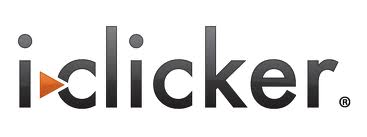 CPSC 422, Lecture 25
26
[Speaker Notes: Parsing with CFGs refers to the task of assigning correct trees to input strings
Correct here means a tree that covers all and only the elements of the input and has an S at the top
It doesn’t actually mean that the system can select the correct tree from among the possible trees]
Parsing as Search
CFG
Search space of possible parse trees
S -> NP VP
S -> Aux NP VP
NP -> Det Noun
VP -> Verb
Det -> a
Noun -> flight
Verb -> left, arrive
Aux -> do, does
defines
Parsing: find all trees that cover all and only the words in the input
CPSC 422, Lecture 25
27
[Speaker Notes: As with everything of interest, parsing involves a search which involves the making of choices
Search space defined by the grammar
Two constraints should guide the search: the grammar (must be a tree with an S at the top) and the input (must cover all the words in the input)]
Nominal
Nominal
flight
Constraints on Search
Sequence of words
Valid parse trees
I prefer a morning flight
Parser
CFG
(search space)
Search Strategies: 
Top-down or goal-directed
Bottom-up or data-directed
CPSC 422, Lecture 25
28
[Speaker Notes: Parsing with CFGs refers to the task of assigning correct trees to input strings
Correct here means a tree that covers all and only the elements of the input and has an S at the top
It doesn’t actually mean that the system can select the correct tree from among the possible trees]
Context Free Grammar (Used in parsing Example)
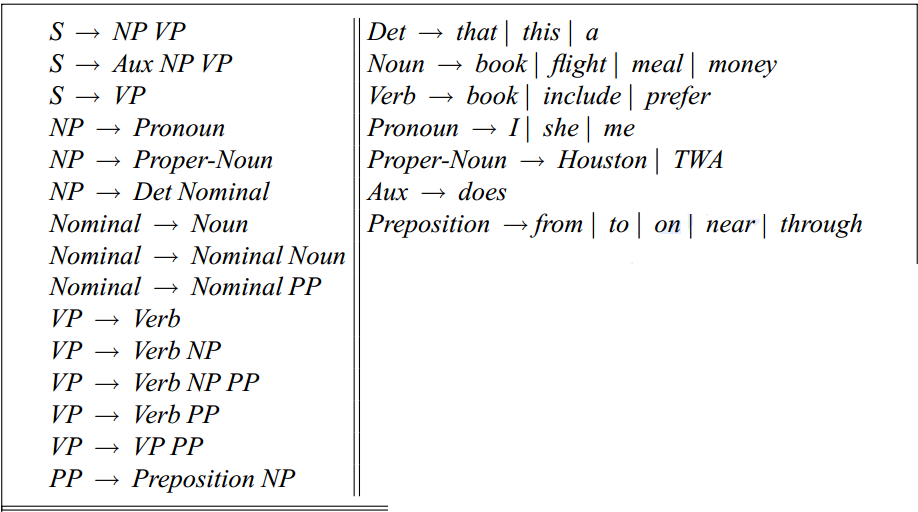 CPSC 422, Lecture 25
29
[Speaker Notes: The most commonly used mathematical system for modeling constituent structure in]
Grammar used in example
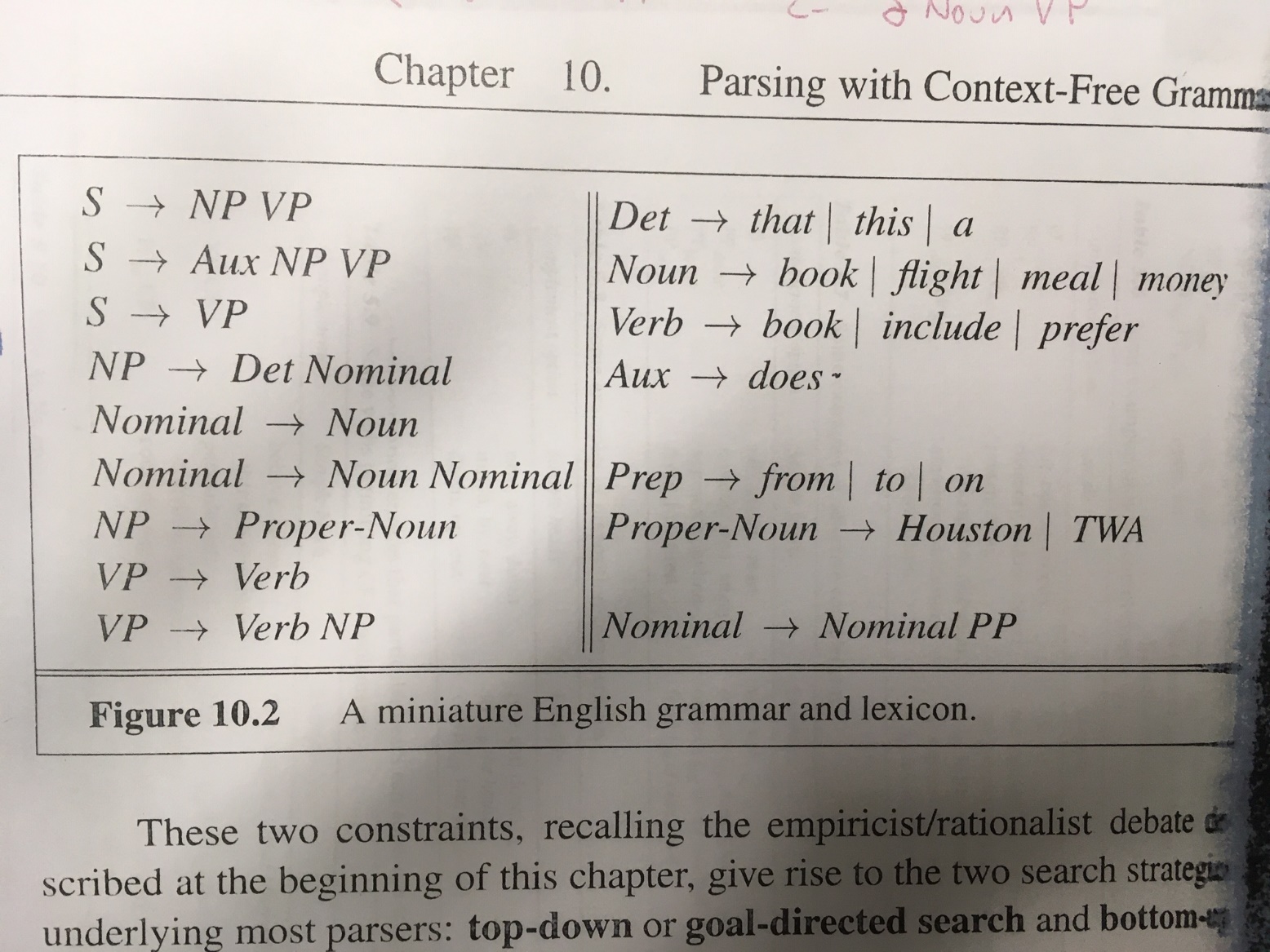 3/17/2021
CPSC503 Winter 2020-21
30
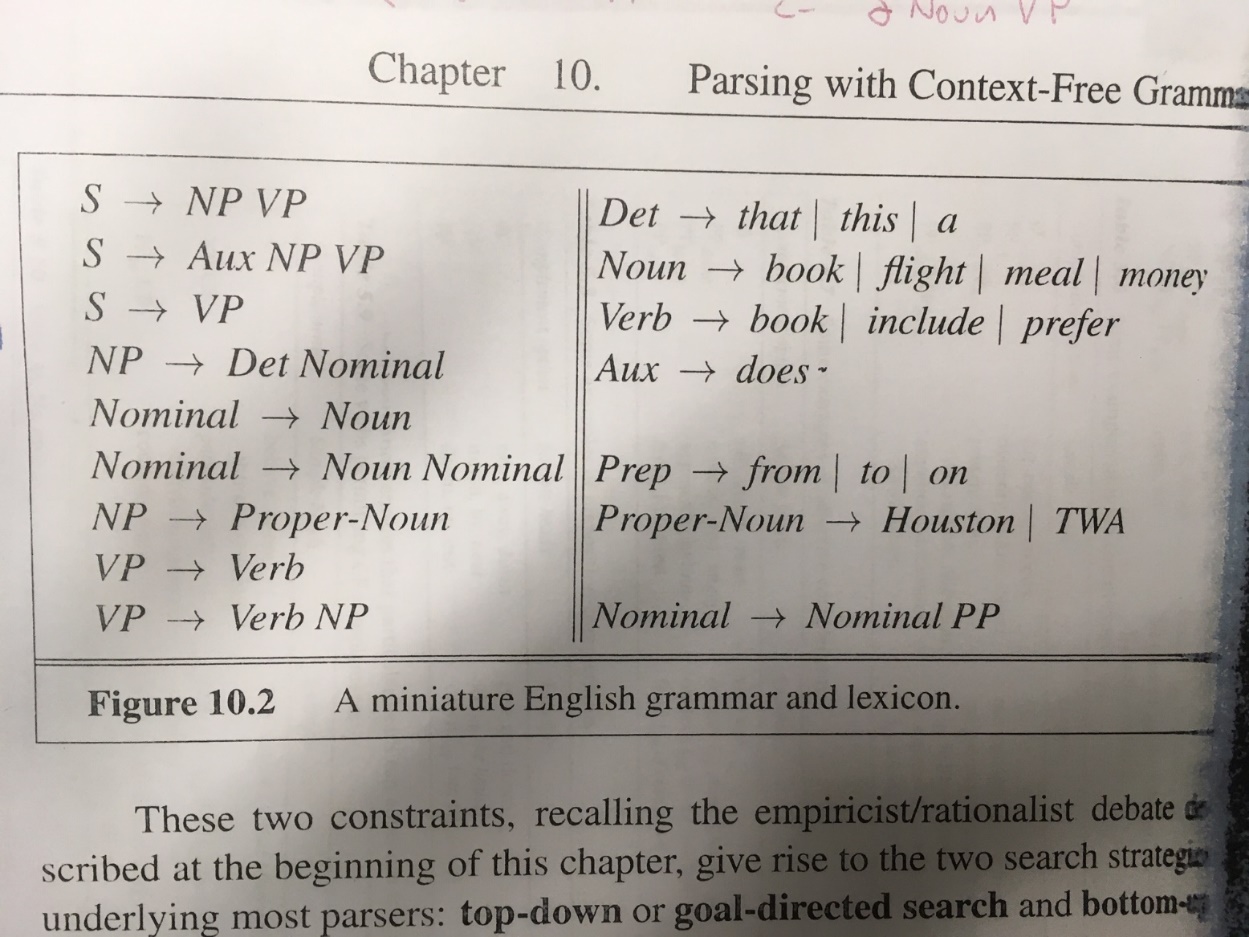 Top-Down Parsing
Input:
flight
Since we’re trying to find trees rooted with an S (Sentences) start with the rules that give us an S.
Then keep expanding non-terminal down from there to the words.
3/17/2021
CPSC503 Winter 2020-21
31
[Speaker Notes: We’ll start with some basic (meaning bad) methods before moving on to the one or two that you need to know]
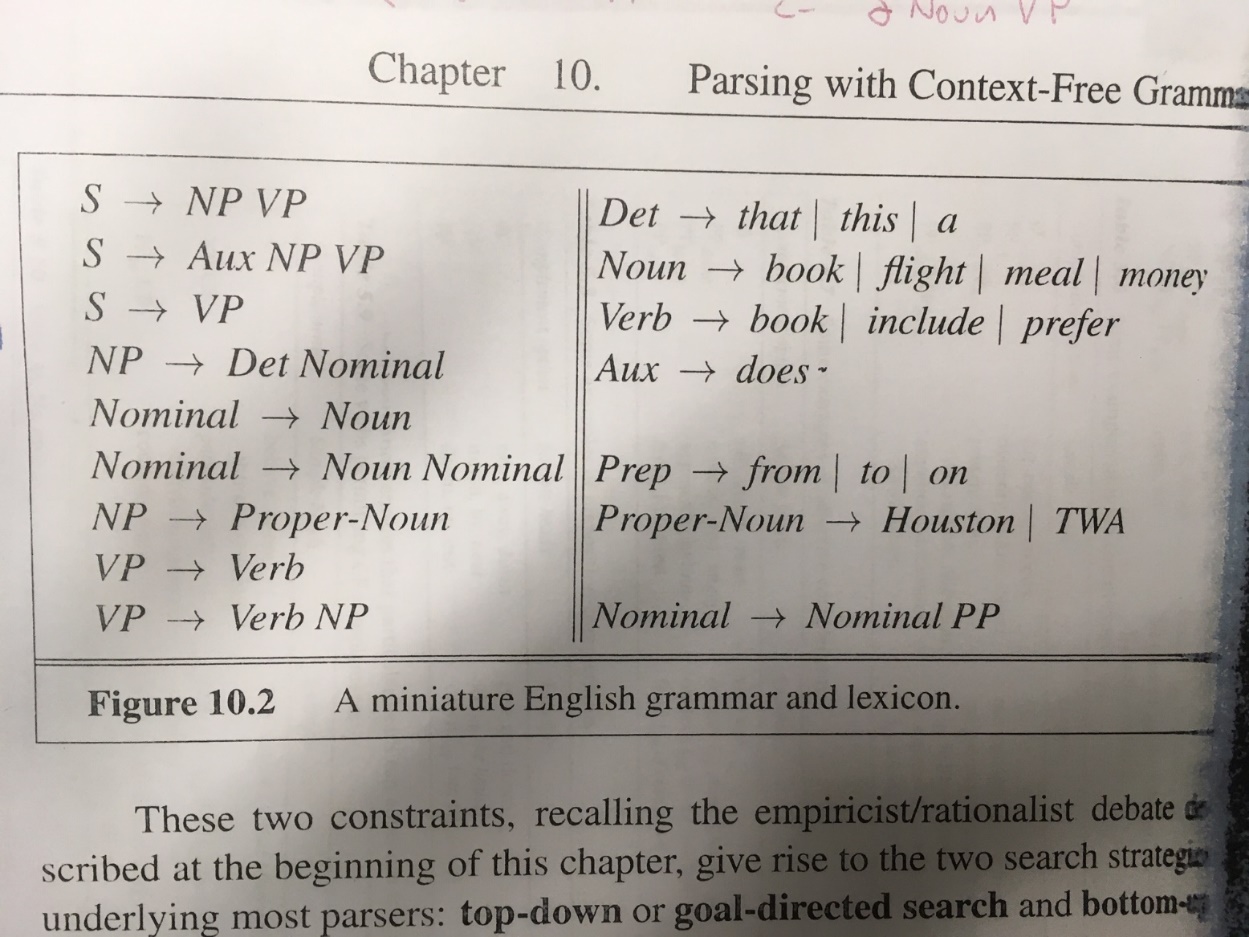 Input:
flight
Next step: Top Down
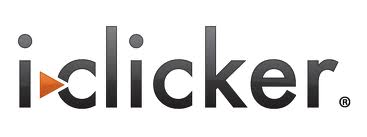 What are the correct trees obtained by expanding the NP ?
3/17/2021
CPSC503 Winter 2020-21
32
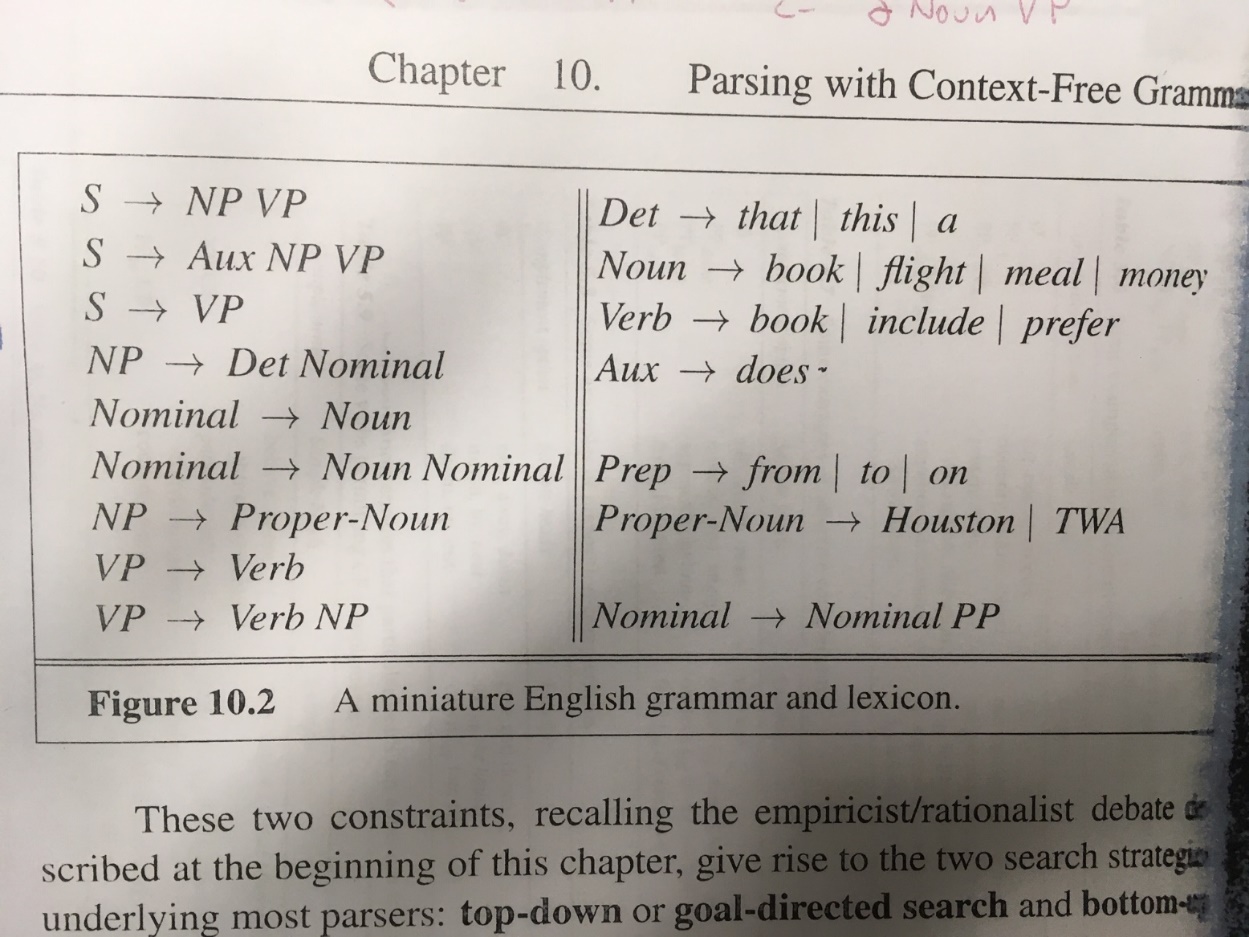 Input:
……..
……..
……..
flight
Next step: Top Down
When POS categories are reached, reject trees whose leaves fail to match all words in the input
3/17/2021
CPSC503 Winter 2020-21
33
flight
flight
flight
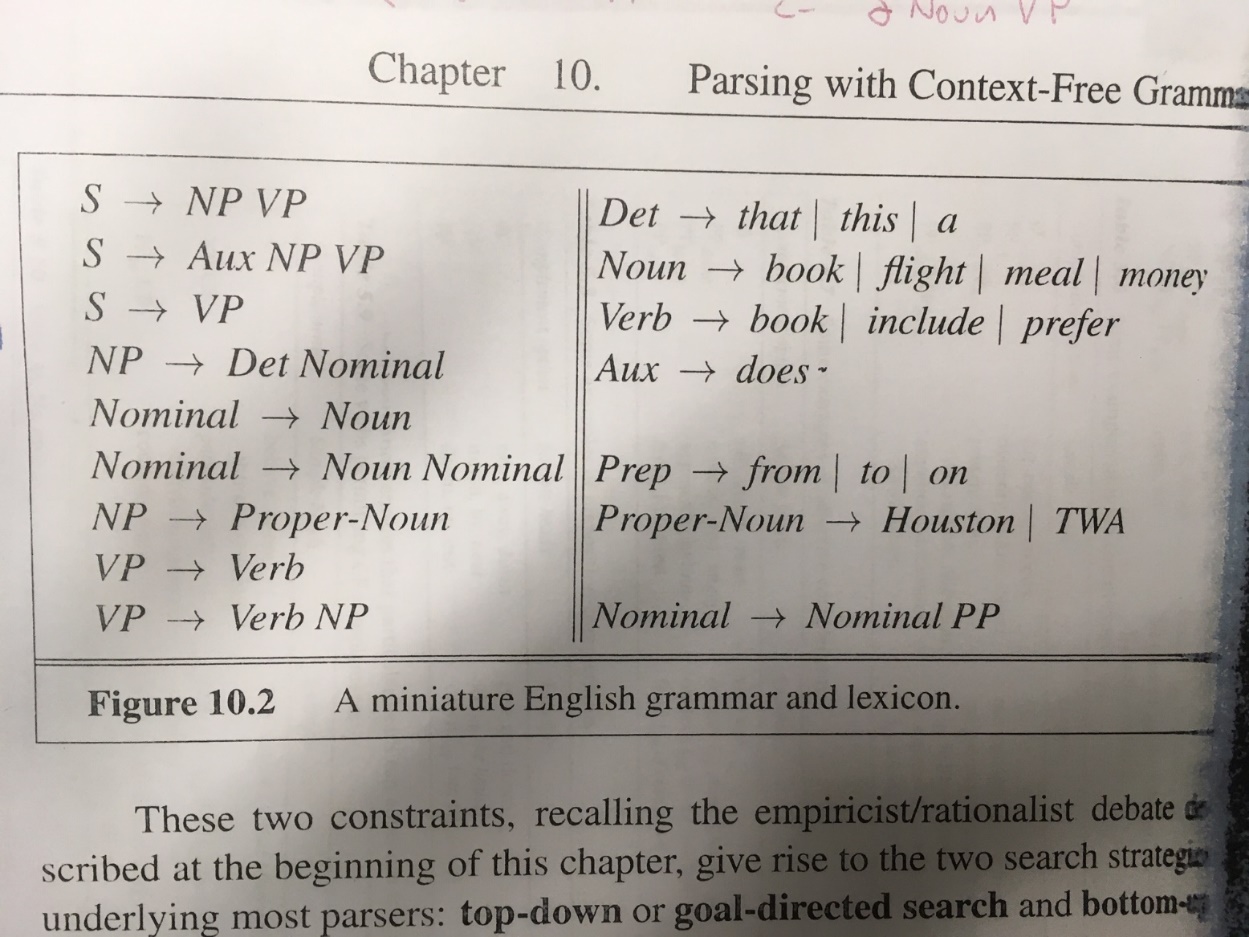 Bottom-Up Parsing
Of course, we also want trees that cover the input words. So start with trees that link up with the words in the right way.
Then work your way up from there.
3/17/2021
CPSC503 Winter 2020-21
34
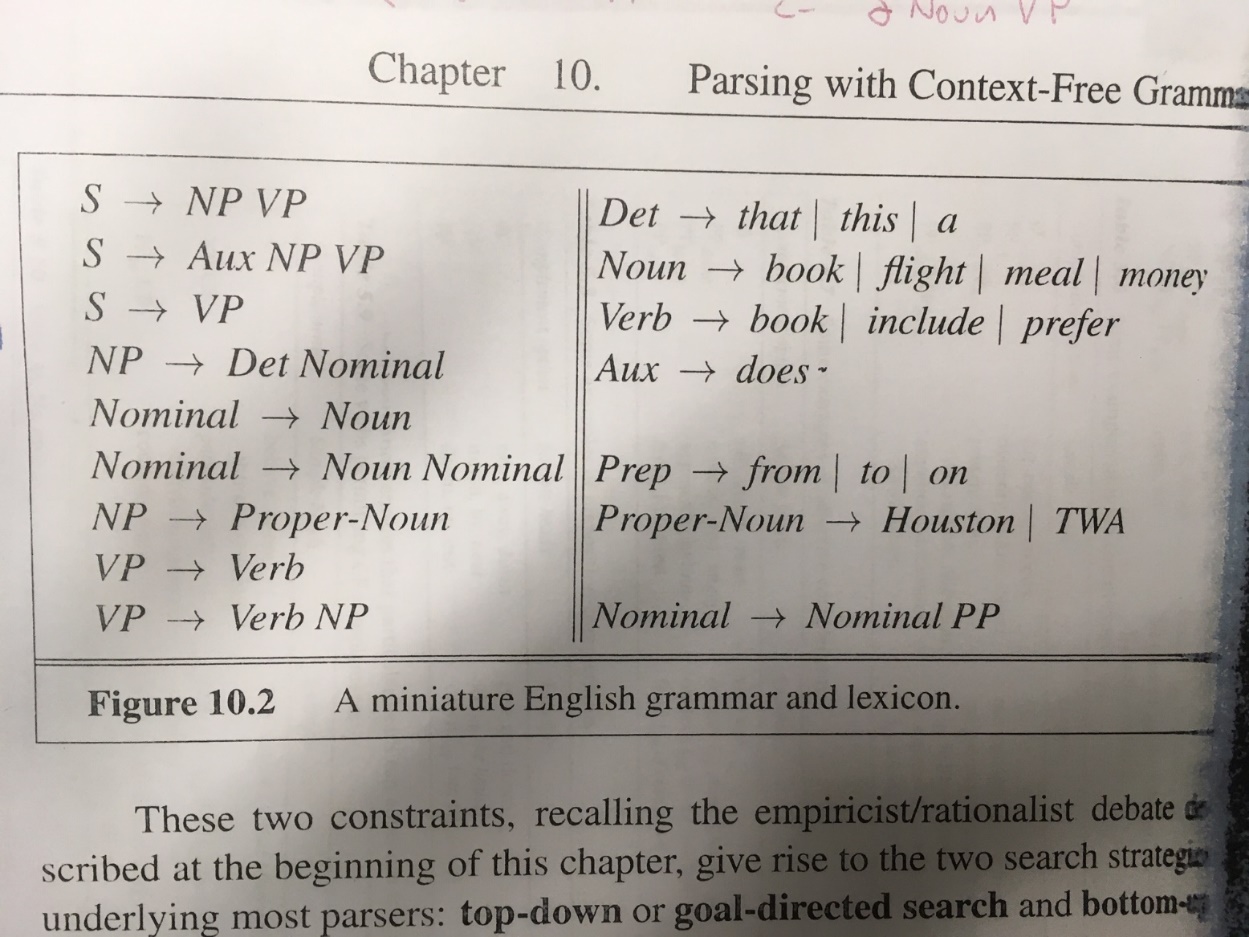 Two more steps: Bottom-Up Space
……..
……..
……..
flight
flight
flight
flight
flight
flight
flight
3/17/2021
CPSC503 Winter 2020-21
35
Top-Down vs. Bottom-Up
Top-down
Only searches for trees that can be answers
But suggests trees that may not be consistent with the words
Bottom-up
Only forms trees consistent with the words
Suggest trees that may make no sense globally
3/17/2021
CPSC503 Winter 2020-21
36
So Combine Them (from here to slide 42 not required for 422 – just for your interest)
Top-down: control strategy to generate trees
Bottom-up: to filter out  inappropriate parses
Top-down Control strategy:
Depth vs. Breadth first
Which node to try to expand next
Which grammar rule to use to expand a node
(left-most)
(textual order)
CPSC 422, Lecture 25
37
[Speaker Notes: There are a million ways to combine top-down expectations with bottom-up data to get more efficient searches
To incorporate input as soon as possible
3 choices to determine a control strategy
Natural forward incorporation of the input]
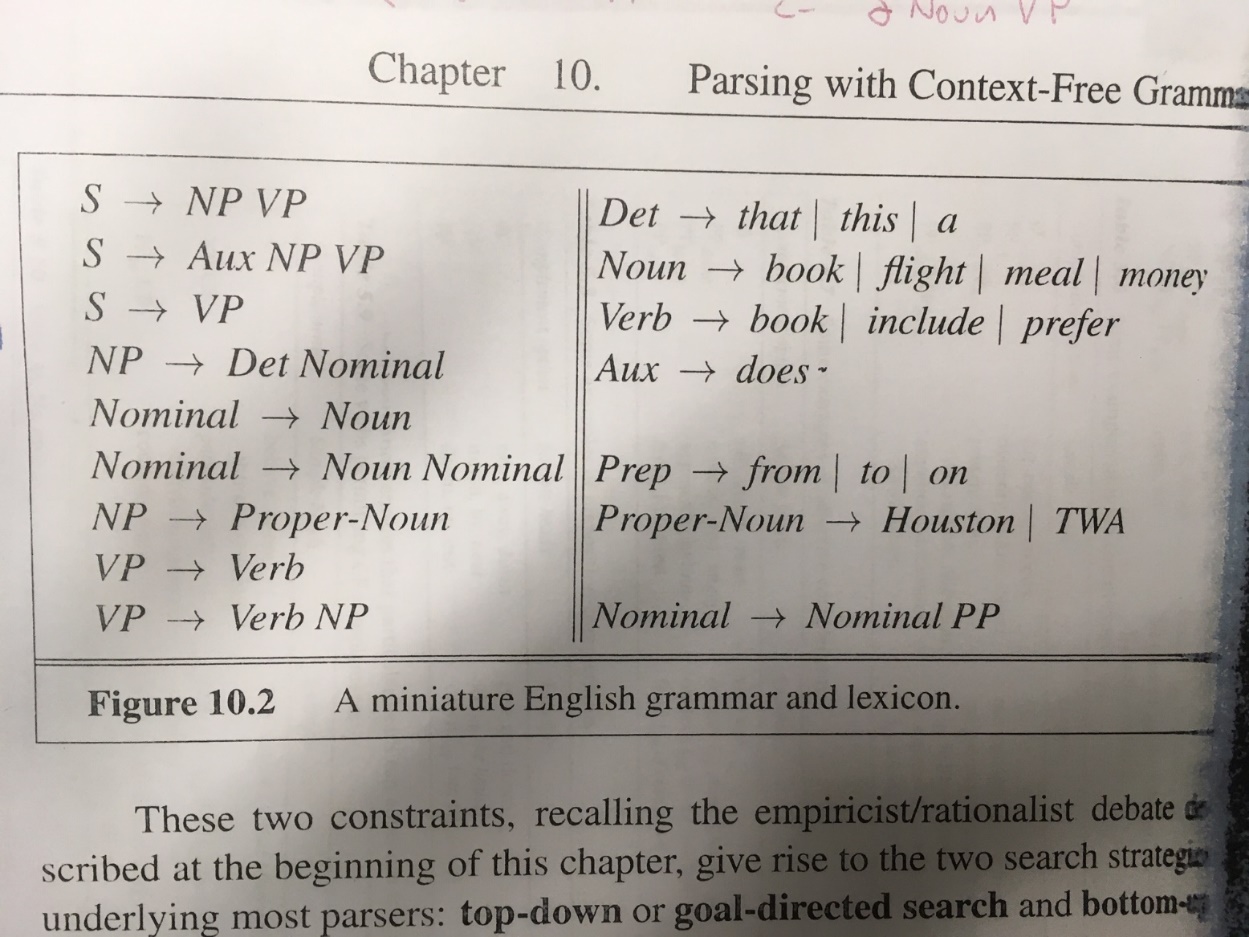 Top-Down, Depth-First, Left-to-Right Search
Sample sentence: “Does this flight include a meal?”
3/17/2021
CPSC503 Winter 2020-21
38
[Speaker Notes: Search state a partial parse tree and the next word to match in []]
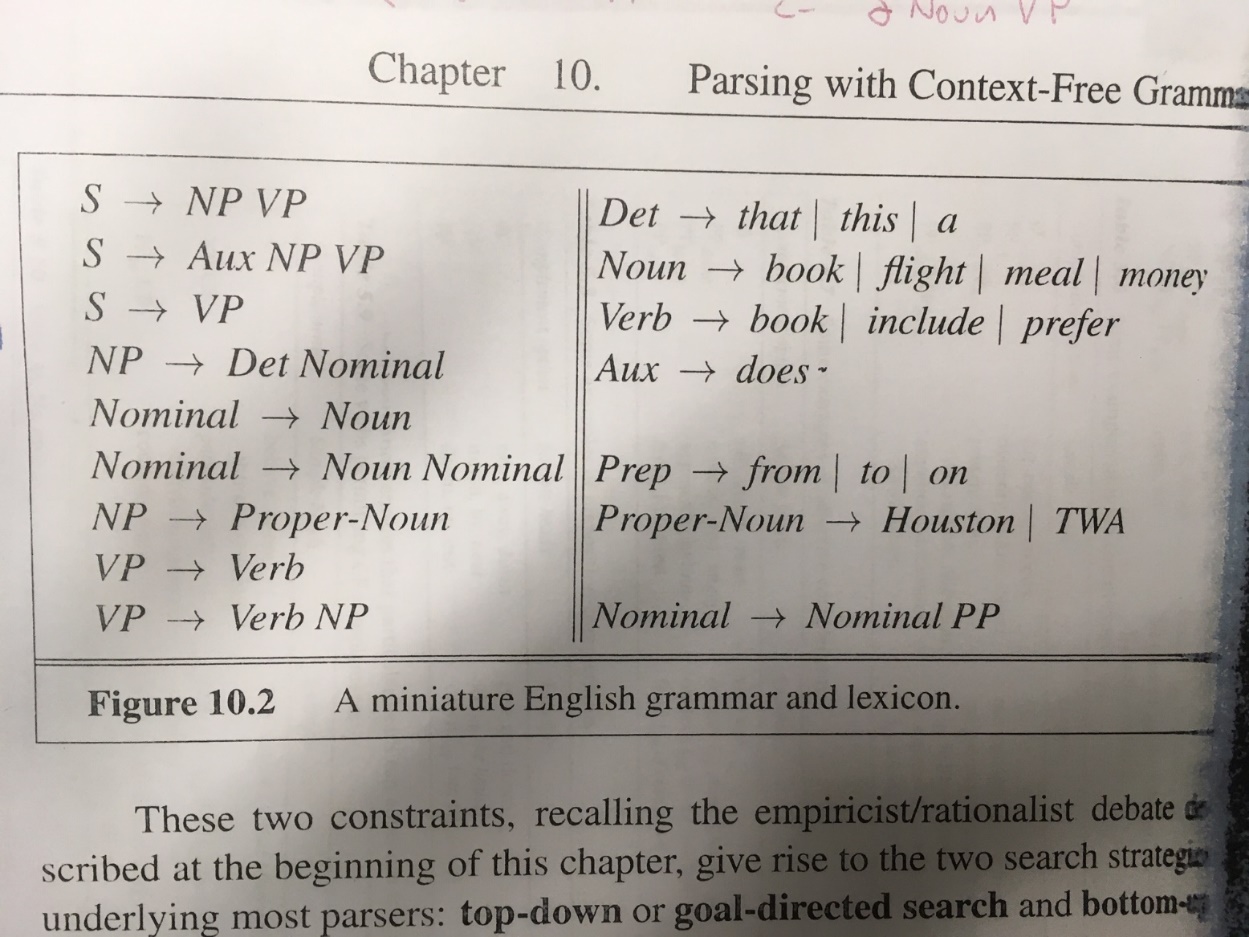 Example
“Does this flight include a meal?”
3/17/2021
CPSC503 Winter 2020-21
39
Example
“Does this flight include a meal?”
flight
flight
3/17/2021
CPSC503 Winter 2020-21
40
Example
“Does this flight include a meal?”
flight
flight
3/17/2021
CPSC503 Winter 2020-21
41
Adding Bottom-up Filtering
The following sequence was a waste of time because an NP cannot generate a parse tree starting with an AUX
Aux
Aux
Aux
Aux
CPSC 422, Lecture 25
42
[Speaker Notes: You should not bother expanding a node if it cannot generate a parse tree matching the next word]
Aux
Aux
Aux
Bottom-Up Filtering
CPSC 422, Lecture 25
43
Problems with TD-BU-filtering
Ambiguity
Repeated Parsing
SOLUTION: Earley Algorithm 
(once again dynamic programming!)
CPSC 422, Lecture 25
44
[Speaker Notes: The number of valid parses can grow exponentially in the number of phrases
(most of them do not make sense semantically so we do not consider them)

Parser builds valid trees for portions of the input, then discards them during backtracking, only to find out that it has to rebuild them again]
Effective Parsing
Top-down and Bottom-up can be effectively combined but still cannot deal with   ambiguity and repeated parsing
PARTIAL SOLUTION: Dynamic Programming approaches (you’ll see one applied to Prob. CFG)
Fills tables with solution to sub-problems
Parsing: sub-trees consistent with the input, once discovered, are stored and can be reused
Stores ambiguous parse compactly (but cannot select best one)
Does not do (avoidable) repeated work
45
CPSC 422, Lecture 25
[Speaker Notes: There are a million ways to combine top-down expectations with bottom-up data to get more efficient searches
To incorporate input as soon as possible
3 choices to determine a control strategy
Natural forward incorporation of the input]
Example of relatively complex parse tree
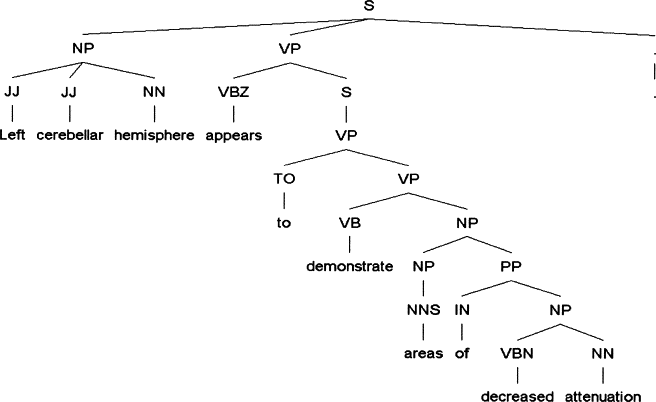 Journal of the American Medical Informatics Association, 2005, Improved Identification of Noun Phrases in Clinical Radiology Reports ….
CPSC 422, Lecture 25
46
[Speaker Notes: Journal of the American Medical Informatics Association
Volume 12, Issue 3, May–June 2005, Pages 275–285
The Practice of Informatics
Improved Identification of Noun Phrases in Clinical Radiology Reports Using a High-Performance Statistical Natural Language Parser Augmented with the UMLS Specialist Lexicon 
Yang Huang, MS, , 
Henry J. Lowe, MD, 
Dan Klein, PhD, 
Russell J. Cucina, MD, MS
Affiliations of the authors: Stanford Medical Informatics and Stanford Center for Clinical Informatics, Stanford University School of Medicine, Stanford, CA (YH, HJL); Computer Science Division, University of California at Berkeley, Berkeley, CA (DK); Department of Medicine, University of California, San Francisco, San Francisco, CA (RJC)]
Check out demos on course web page
Berkeley Parser 
Stanford Parser
CPSC 422, Lecture 25
47
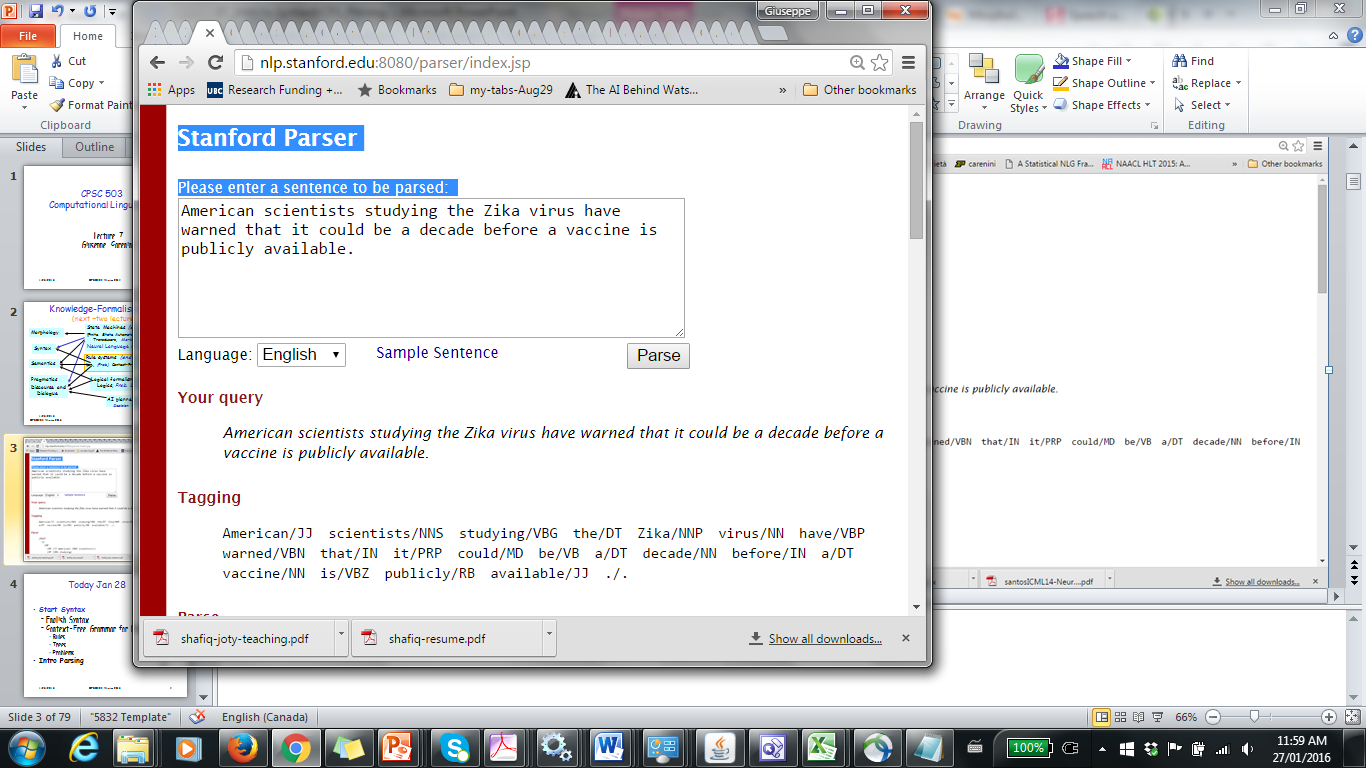 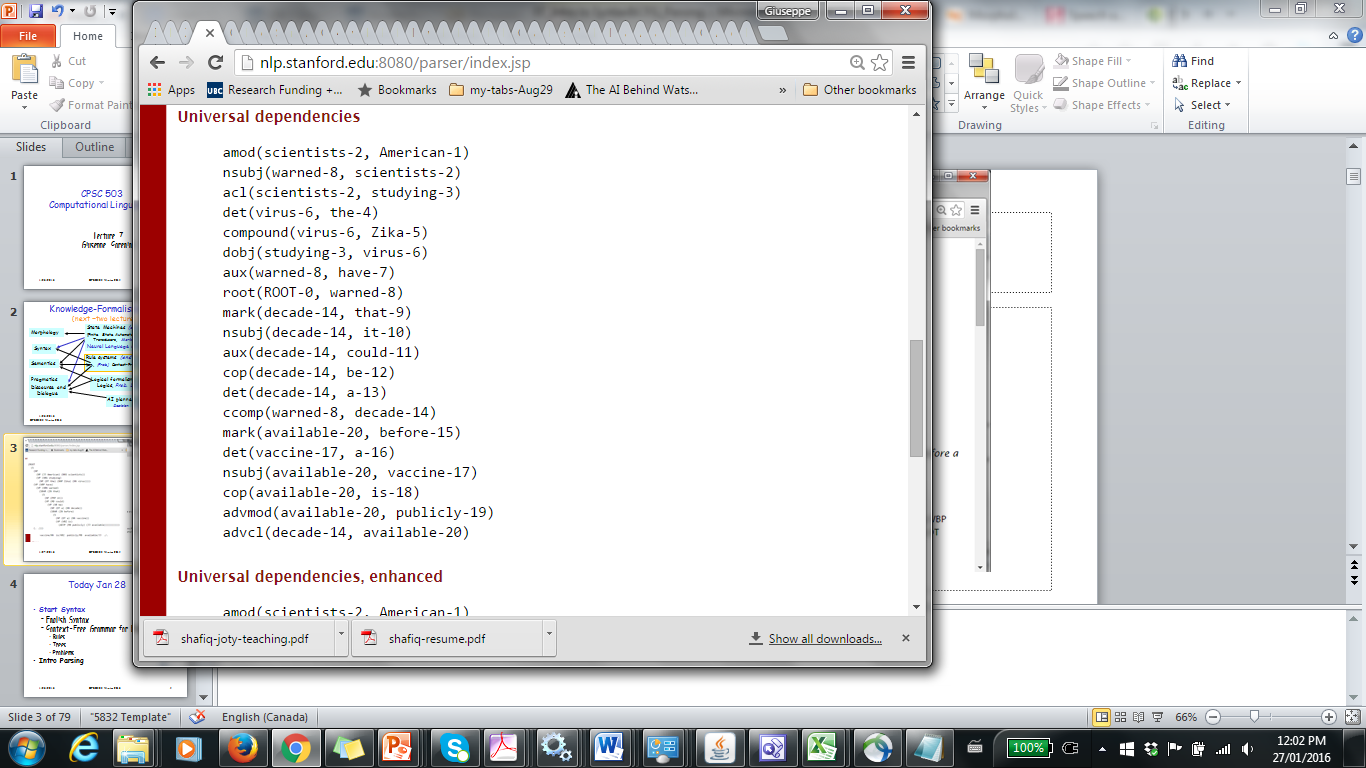 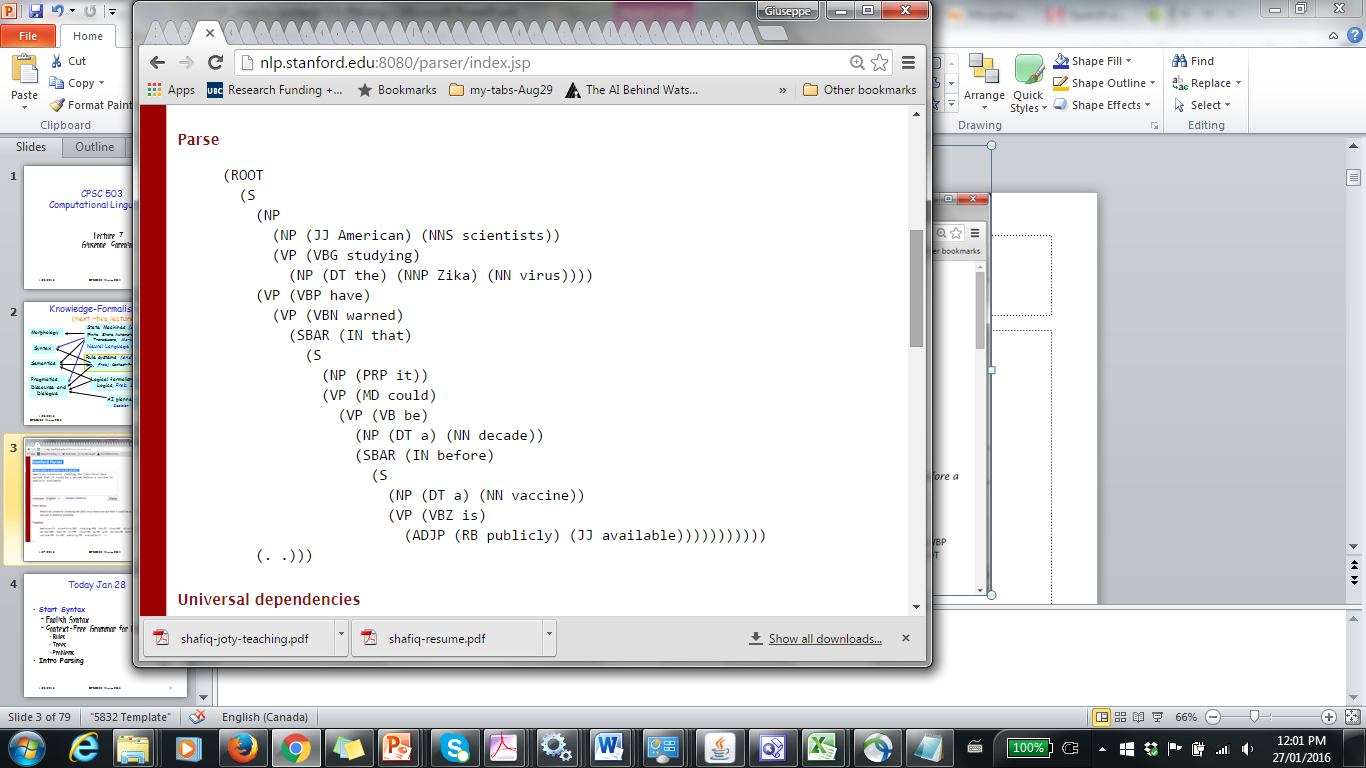 3/17/2021
CPSC503 Winter 2016
48
[Speaker Notes: Amazing speed
Groupings are meaningful (they can help semantic representation: objects events and their relationships)
Two types of structure: constituency vs. dependency]
Next class on Fri
Probabilistic CFGs… deal with ambiguity ….
Keep working on Assignment-3 – 
due Mar 30
(8-18 hours – working in pairs on programming parts is strongly advised)
CPSC 422, Lecture 25
49